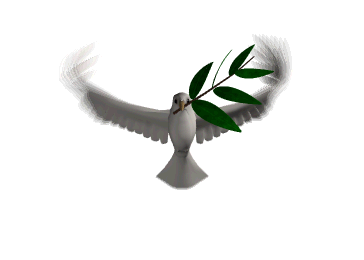 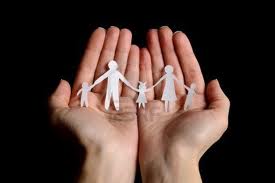 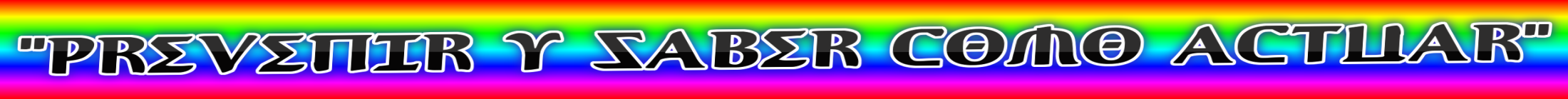 AZUL
El azul es el color del cielo y del mar, representa la lealtad, la confianza, la sabiduría, la inteligencia, la fe, la verdad y el cielo eterno.
Es un color fuertemente ligado a la tranquilidad y la calma.
En heráldica el azul simboliza la sinceridad y la piedad.
Representa productos relacionados con la limpieza (personal, hogar o industrial), y todo aquello relacionado directamente con:
El cielo (líneas aéreas, aeropuertos)
El aire (acondicionadores paracaidismo)
El mar (cruceros, vacaciones y deportes marítimos)
El agua (agua mineral, parques acuáticos, balnearios)
El azul es un color frío ligado a la inteligencia y la consciencia que tanto necesitamos cuando estamos frente a un riesgo.
El azul oscuro representa el conocimiento, l integridad, la seriedad y el poder.
ROJO
El color rojo es el del fuego y el de la sangre, por lo que se le asocia al peligro, la guerra, la energía, la fortaleza, la determinación, así como a la pasión, al deseo y al amor.
Tiene una visibilidad muy alta, por lo que se suele utilizar en avisos importantes, prohibiciones y llamadas de precaución.
Trae el texto o las imágenes con este color a primer plano resaltándolas sobre el resto de colores. Es muy recomendable para convidar a las personas a tomar decisiones rápidas.  
El rojo es el color para indicar peligro.  
Como está muy relacionado con la energía, es muy adecuado para anunciar coches motos, bebidas energéticas, juegos, deportes y actividades de riesgo.

El rojo oscuro evoca energía, vigor, furia, fuerza de voluntad, cólera, ira, malicia, valor, capacidad de liderazgo.
MANOS ABIERTAS
PERSONAS QUE APRECIAN LA VIDA, QUE SE PREOCUPAN POR EL MUNDO, QUE ENTIENDEN LA SOLIDARIDAD COMO UN VALOR QUE TRASNFORMA Y HUMANIZA. VIVAEN PARA SERVIR Y SIETEN CON LOS CINCO SENTIDOS.
LAS FLECHAS SIGNIFICAN LA VOLUNTAD PARA ENSEÑAR A PREVENIR.
SLOGAN
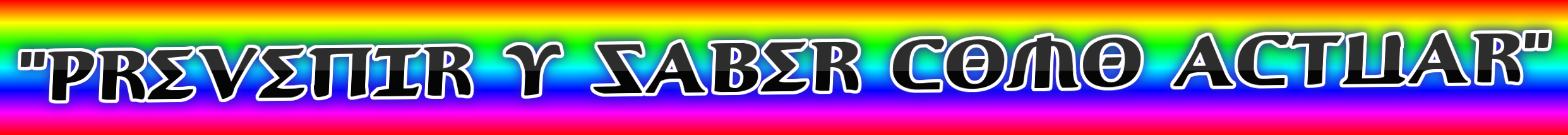